Editing and other types of Video Wizardry
Tricking your audience 
		into believing anything!
The iMovie Interface
Project Library
Timeline
Project Viewer
Event Library
Bin
Music, Title and Transition Effects
Import button
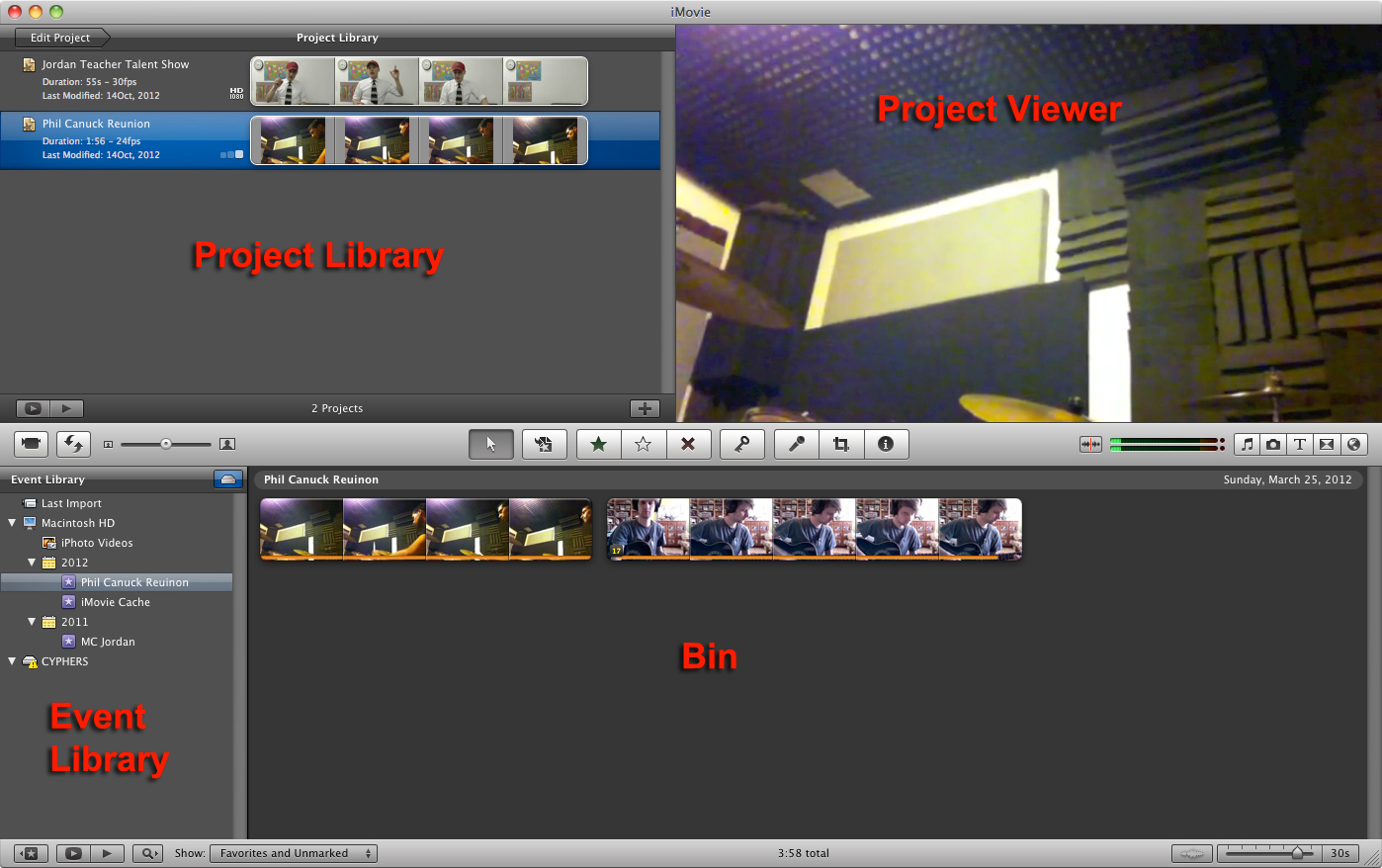 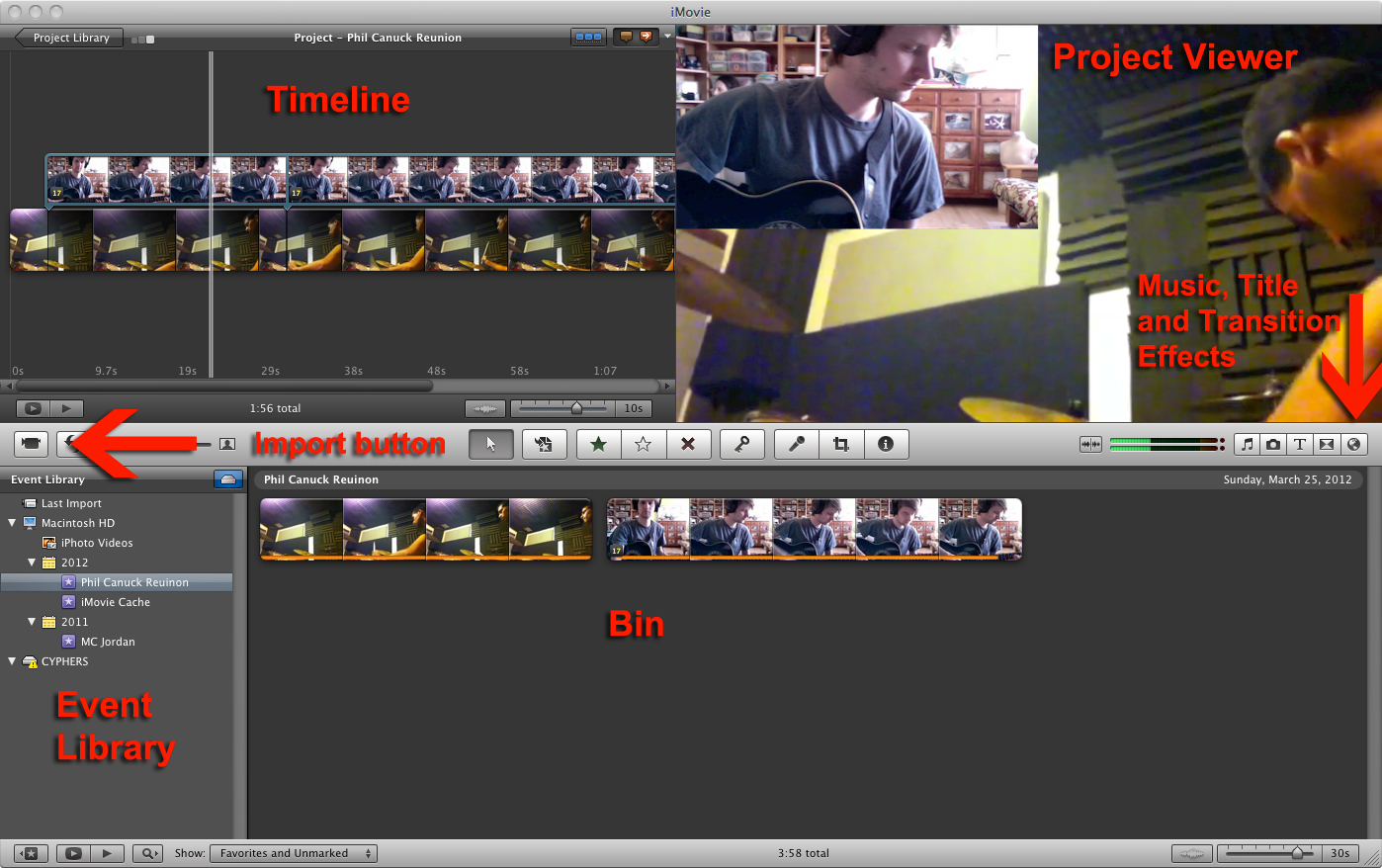 The “Grammar” of Video
The “Grammar” of Video
Frame  Shot   Sequence  Scene  Video
Editing Vocabulary
Cut
Trim 
Splice
A-Roll
B-Roll
Jump Cut
180° Rule
Continuity
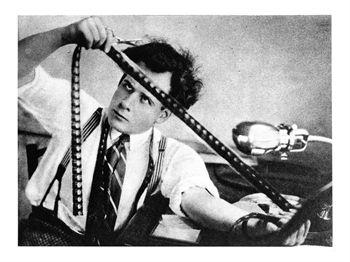 Cut
The process of deciding what will and will not be shown in the final video

Deciding where you want one shot to end and the next to begin
Trim
To remove part of the beginning or end of a clip
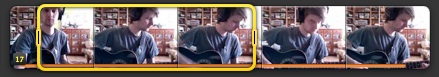 Splice
To cut a shot into multiple clips
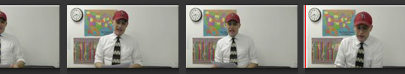 A-Roll and B-Roll: That’s how we roll
A-Roll: The main footage for a project, as in an interview
B-Roll: Supporting footage - the extra stuff

Obsessives: Pizza
WE GOT B-ROLL!
Jump Cut
An abrupt transition from one shot to another


Grammar of Video: Jump Cuts
“Shoot to edit”
Shoot out of sequence
Keep rolling
Clear the frame!
Start and end with a static shot
Shoot multiple takes
Get coverage from multiple angles
The 180° Rule
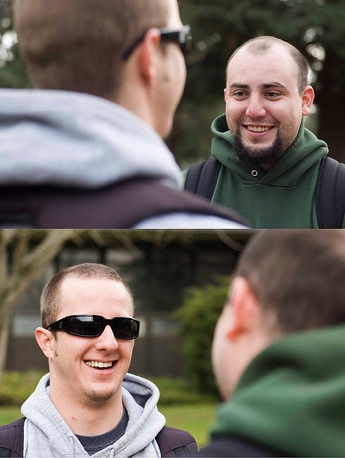 A rule governing the placement of the camera in a two-shot that ensures that characters always appear on the correct side of the screen
Shot-reverse-shot
Eyeline matching
The 180° Rule
Moviemaking Techniques/ The 180 Degree Rule


Filmmaking Tutorial 2:06


180 Degree Rule in Kobayashi Samurai Film
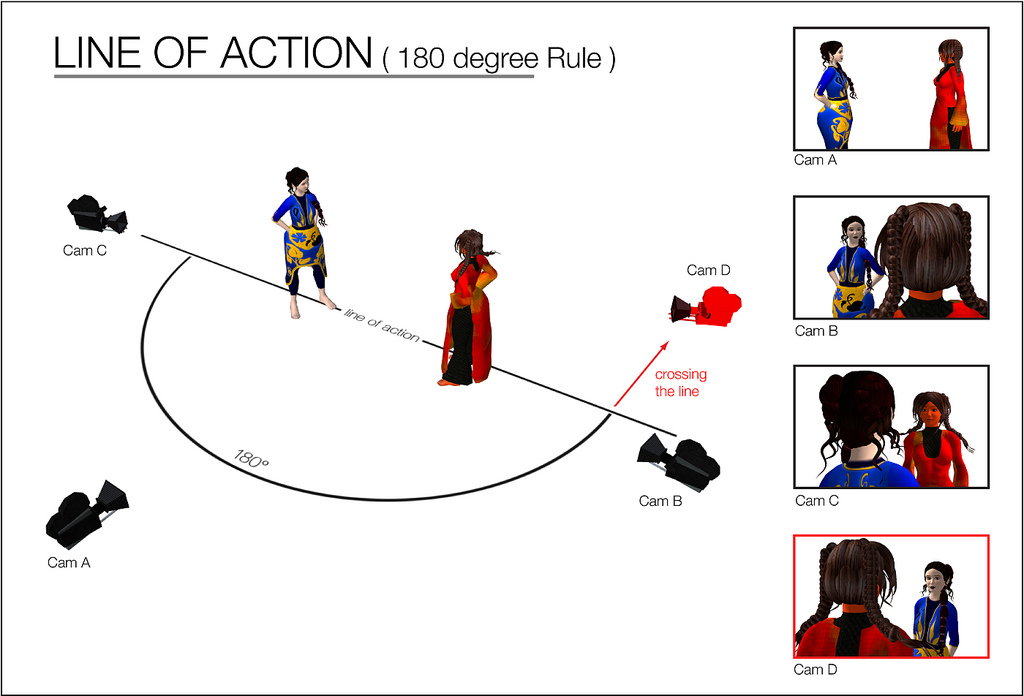 The 180° Rule
The 180° Rule
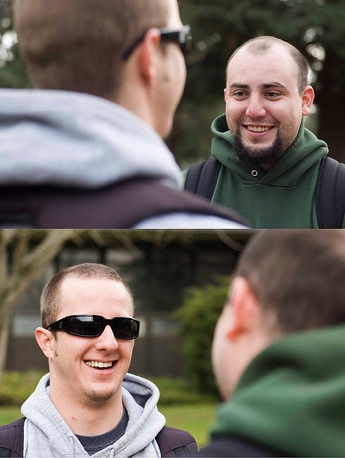 A rule governing the placement of the camera in a conversation that ensures that characters always appear on the correct side of the screen
Shot-reverse-shot
Eyeline matching
Practice: A Dialogue
With a partner you will write a short bit of dialogue, eight lines long (four lines per partner)
Frame up your shots interview style and record your conversation – be sure to follow the 180° rule.
Then, switch chairs and roles and record again
Remember to set your focus, white balance and exposure!
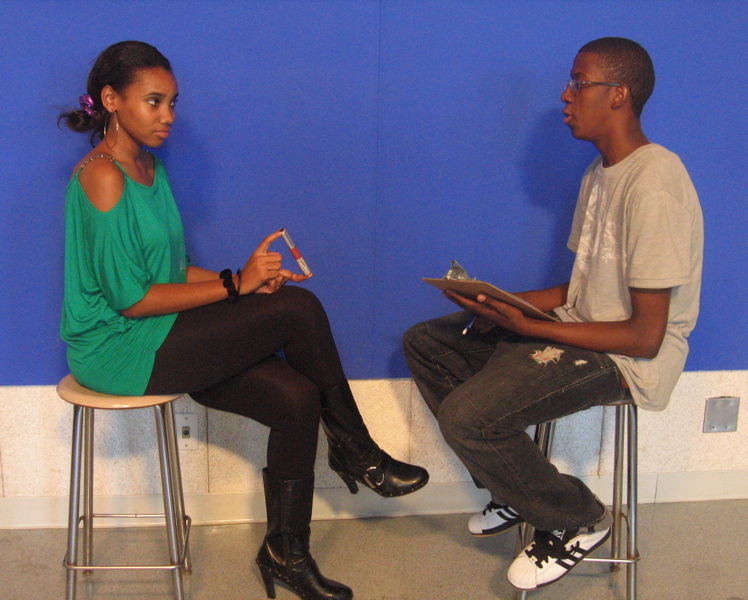 Practice: “Talking to Myself”
Each student: write a dialogue 6-8 lines long.
With a partner’s help: Film a close-up yourself saying half the lines.
Break the 180˚ Rule: Reposition the camera and film a close-up of yourself saying the other half of the dialogue.
When these shots are edited together it should look like you are talking to yourself!
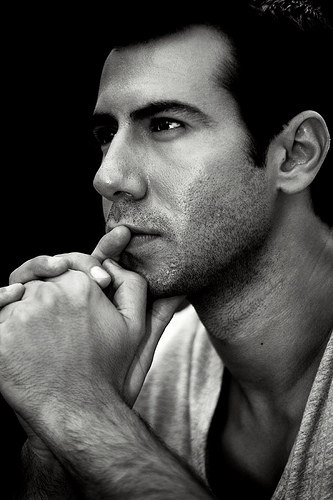 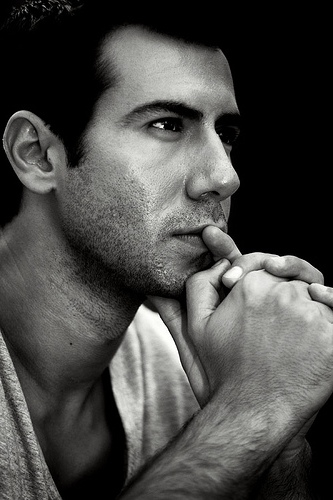 Editing Vocabulary
Cut
Trim 
Splice
A-Roll
B-Roll
Jump Cut
180° Rule
Continuity
Continuity
The complex craft of making many small parts into a coherent whole.
Maintaining consistency from shot to shot
Helps scenes make visual sense
More visually pleasing
Helps create an illusion of “real”
5 Types of Continuity
Continuity of Information
Continuity of Look
Continuity of Action
Continuity of Movement
Conventional Continuity
Continuity of Information
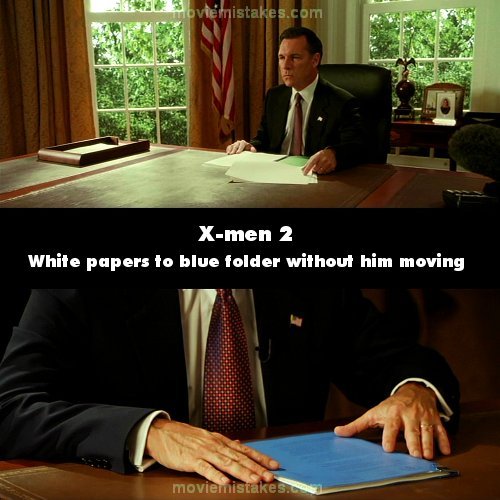 Continuity of Information concerns what is shown in the shot- what appears on screen.
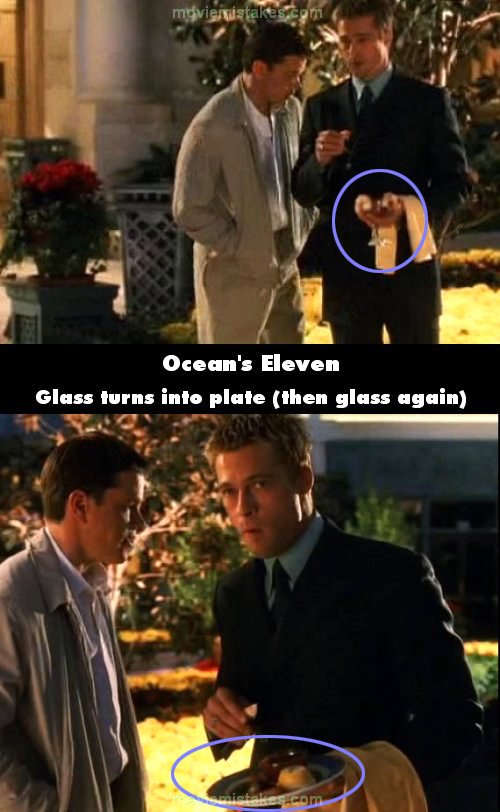 Continuity of Information
Your goal is for your audience to believe what they’re seeing is real. 
Any mismatches or mistakes distract your audience!
“Your Editing Lacks Continuity”
Your Editing Lacks Continuity
Continuity of Information
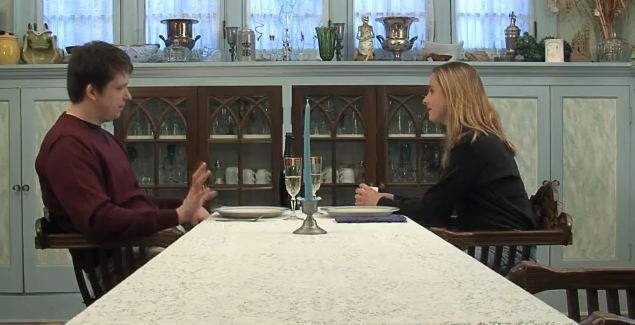 Continuity of Information
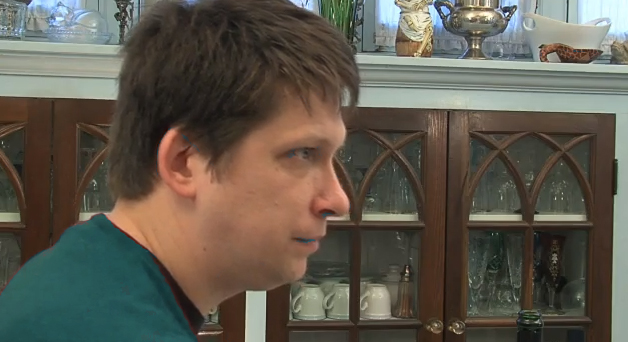 Continuity of Information
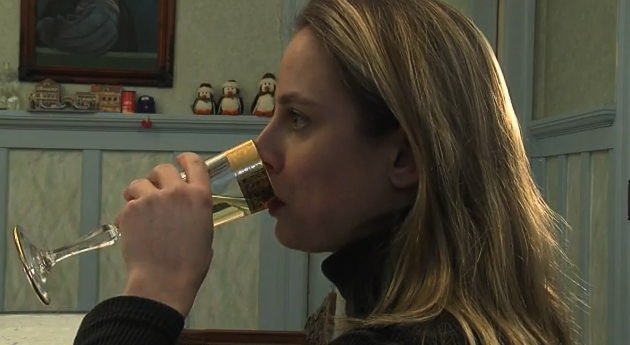 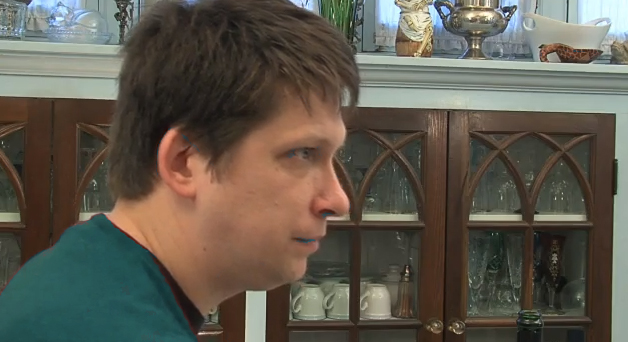 Continuity of Information
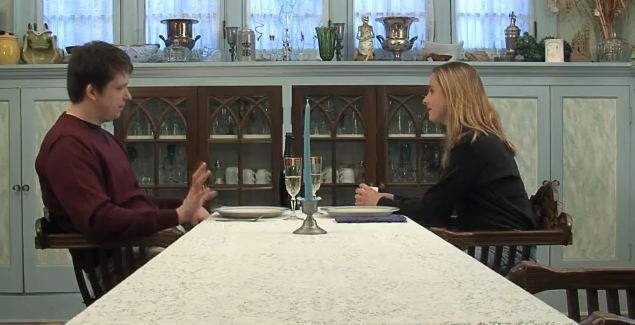 MASTER SHOT
Continuity of Information
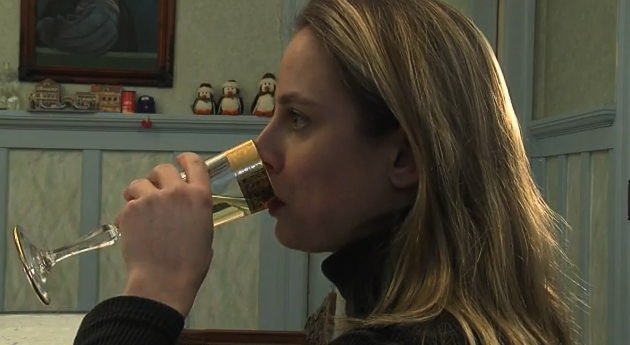 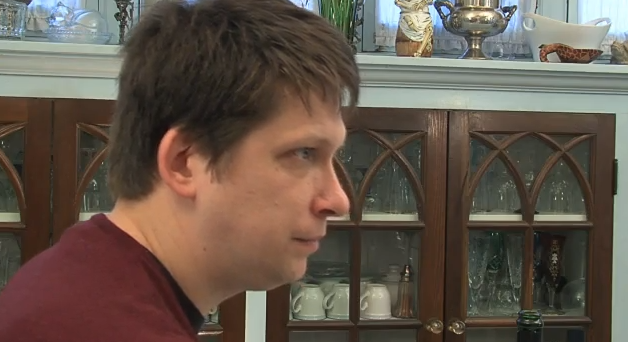 Continuity of Look
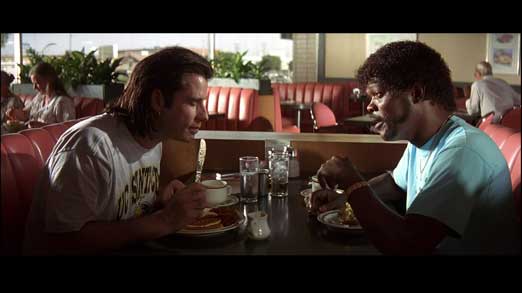 Maintain “screen direction”

In this shot, John Travolta is looking screen-right.
Continuity of Look
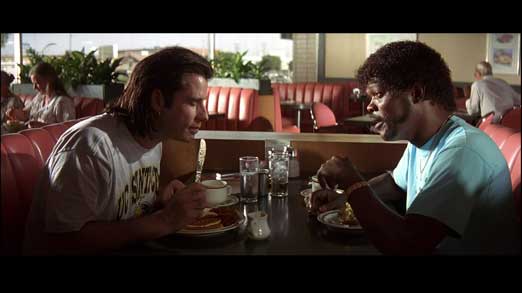 Maintain “screen direction”

In this shot, Samuel L. Jackson is looking screen-left.
Continuity of Look
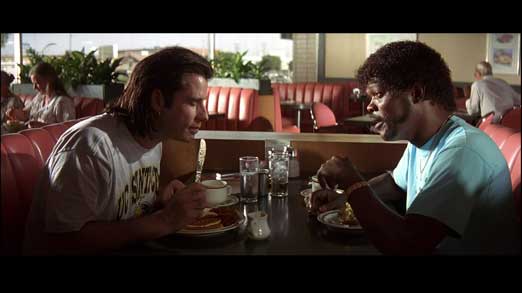 This is the “Master Shot”
Continuity of Look
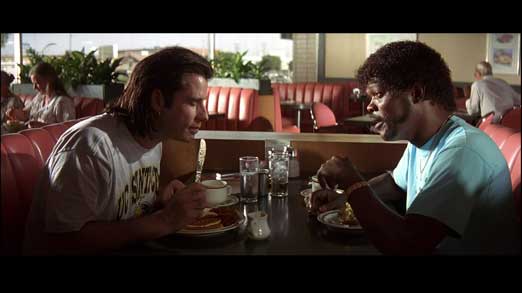 Do you know another name for this type of continuity?
Continuity of Look
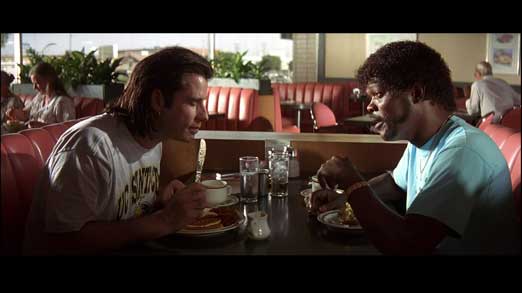 You already know it. This is the 180 Degree Rule!
Continuity of Look
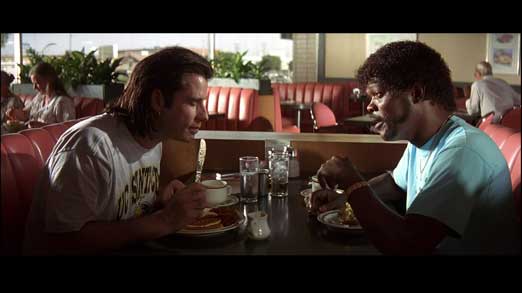 Eye line Matching
Glance-object pair
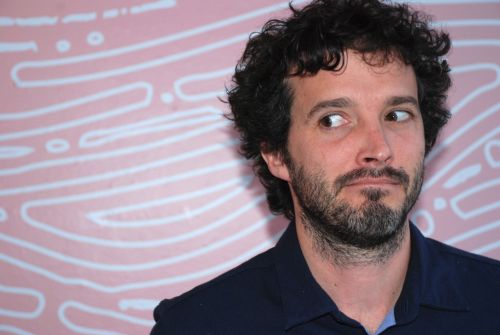 Glance-object pair
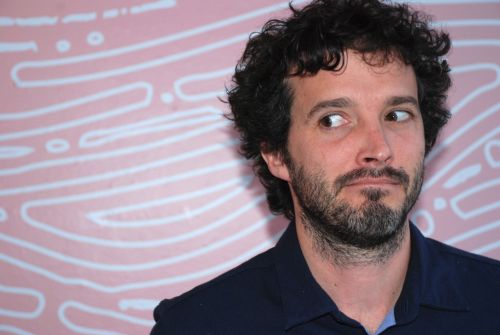 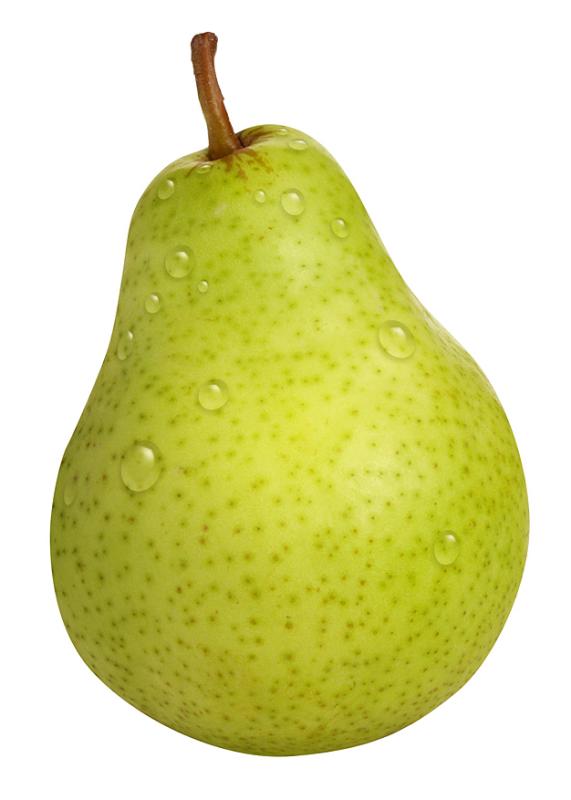 Glance-object pair
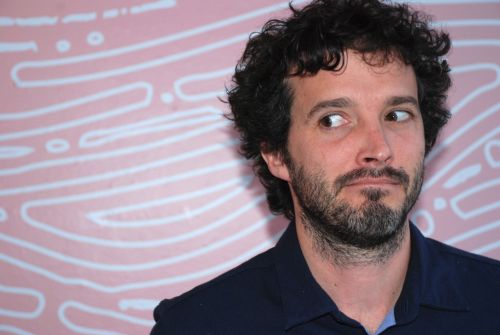 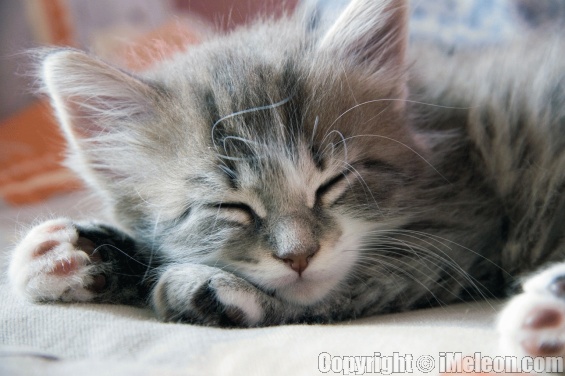 Glance-object pair
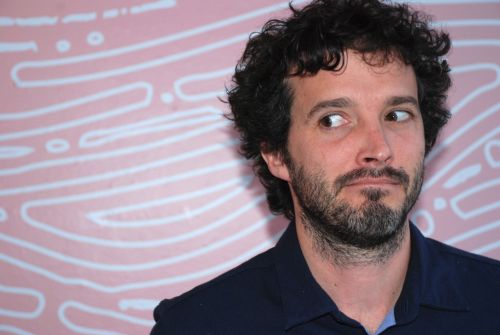 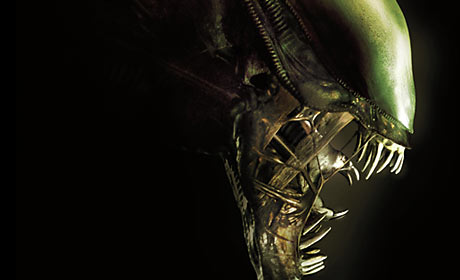 Practice: Create a Glance-object pair
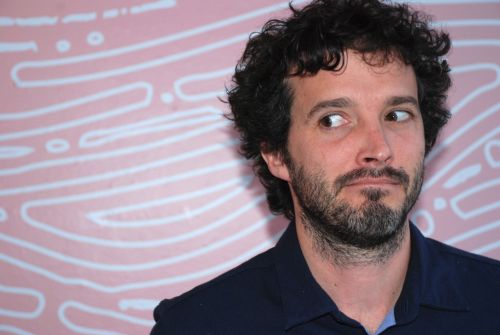 Demonstrate the phenomenon of the “glance-object pair” by shooting one of your own!

Make sure that your glance makes sense with the placement of the object by using
“eye line matching” 

Students may work in pairs, but each student must have his or her own glance-object pair.
Review: Continuity
What are the five types of continuity?
Review: Continuity
What are the five types of continuity?

What is continuity of look? What is another name for this?
Review: Continuity
What are the five types of continuity?

What is continuity of look? What is another name for this?

What is continuity of information?
Continuity of Action
Just as information should be consistent in a sequence or scene, an actor’s actions or activities should match from shot to shot

Hide your edits by cutting on action.

Cutting on action is an editing technique wherein an editor cuts from one shot to another shot that matches the action in the first shot. Although the shots might have been filmed hours or even days apart, cutting on the action gives the impression of continuous time when seen in the finished film.

Videomaker: Cutting on Action, In the Trenches: Cutting on Motion The Matrix
Continuity of Action
Practice: Entering a room
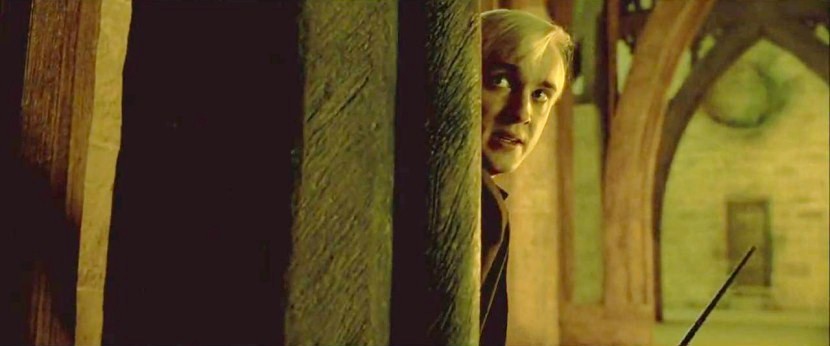 Create a short sequence of someone entering a room. 

Shoot from two angles: once from inside the room and once from outside.

When you’re ready to edit, cut on the action to make your cut seamless.
Continuity of Action
Practice: Matching the action
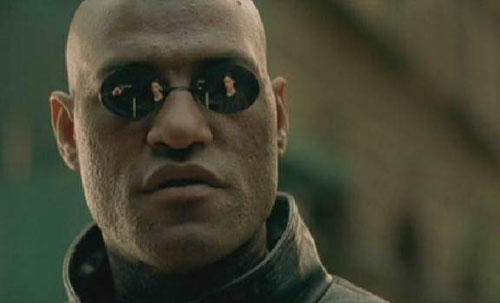 Cut between two shots seamlessly by hiding the cut

Shoot an action from two angles: a wide shot and a close-up.

When you’re ready to edit, cut on the action to make your cut seamless.
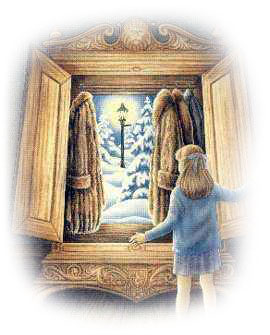 Continuity of Action
Practice: The Magic Door
Combine your knowledge of glance-object pairs with continuity of action to create the illusion that a normal school door opens up somewhere unexpected. 

Shoot from multiple angles: once from inside the room and once from outside.

Use close-ups and cutaways if necessary to create an illusion.

Remember- you can make your audience believe anything!
Continuity of Movement
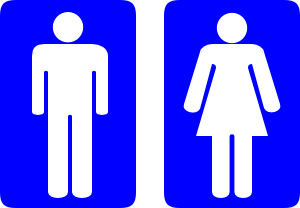 ?
?
Continuity of Movement
What is Screen Direction?
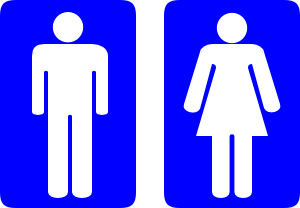 ?
?
Continuity of Movement
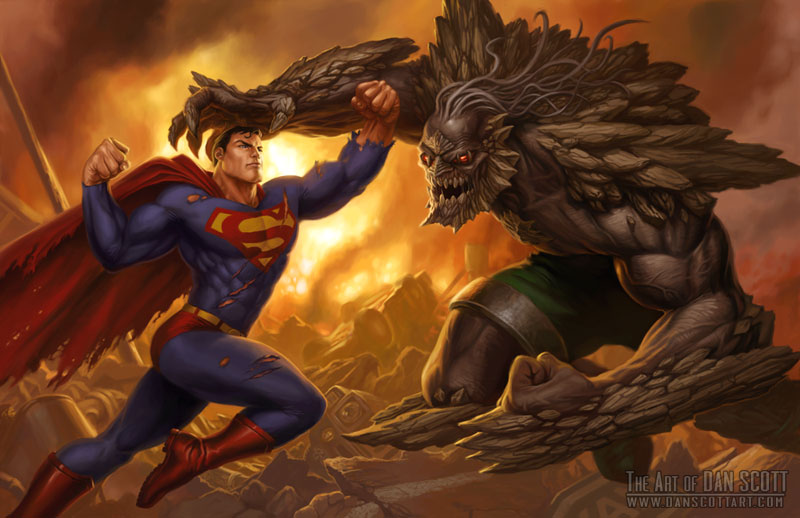 Continuity of Movement
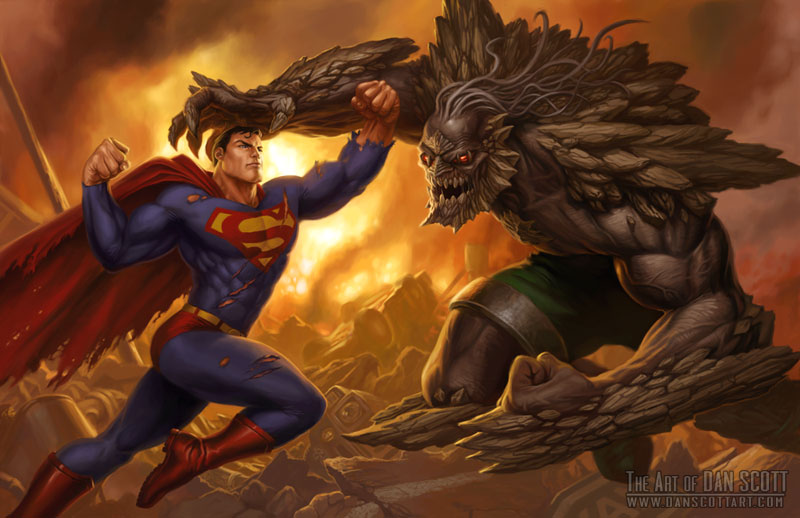 Continuity of Movement
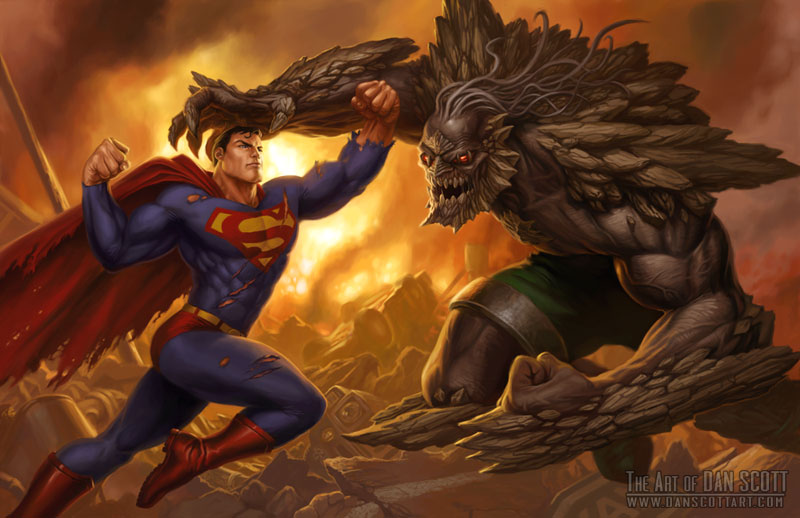 Continuity of Movement
Characters starting from the same place and moving in the same screen direction are racing or in pursuit.
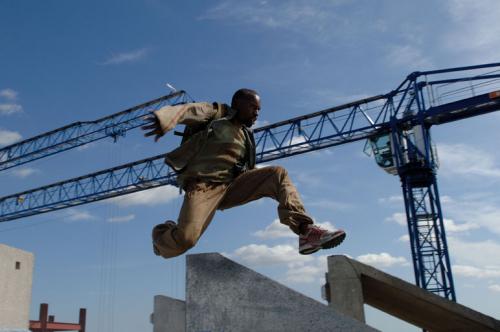 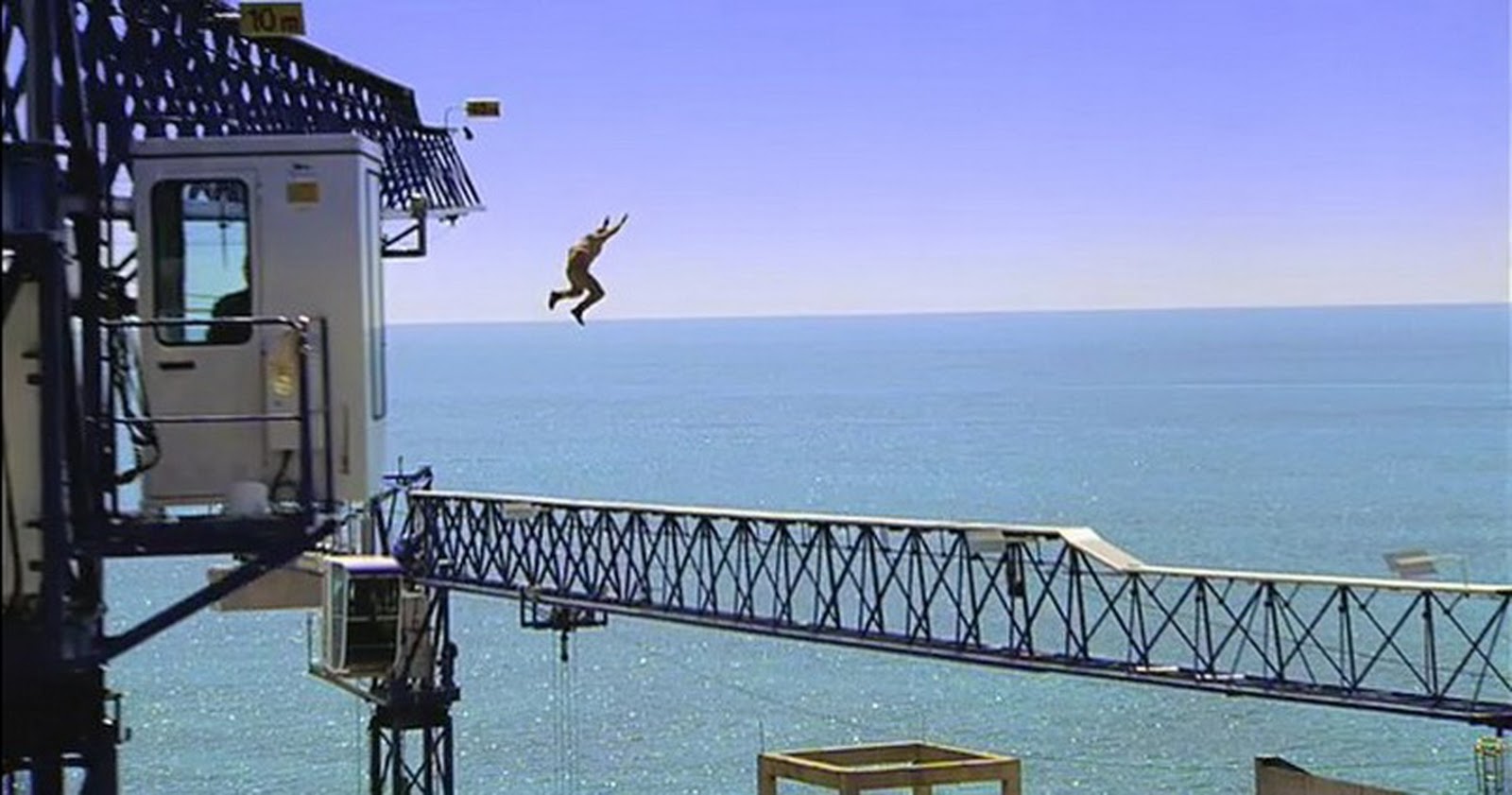 Continuity of Movement
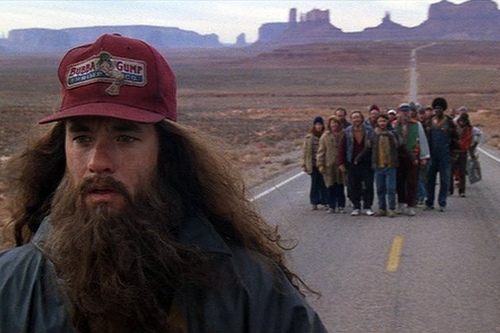 Characters starting from different places and moving in the same screen direction are bound for the same destination.
Continuity of Movement
Characters starting from the same place and moving in different directions are moving away from each other.
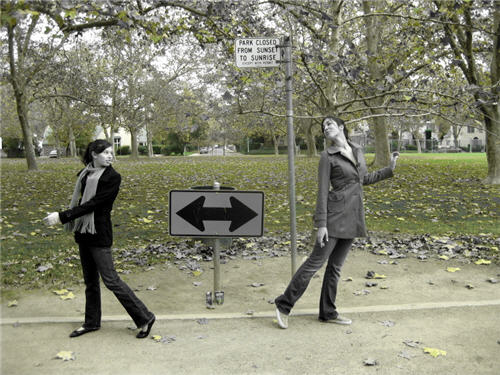 Continuity of Movement
Characters starting from different places and moving in opposite directions are acting independently of each other.
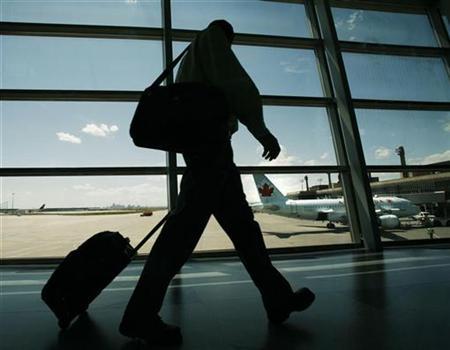 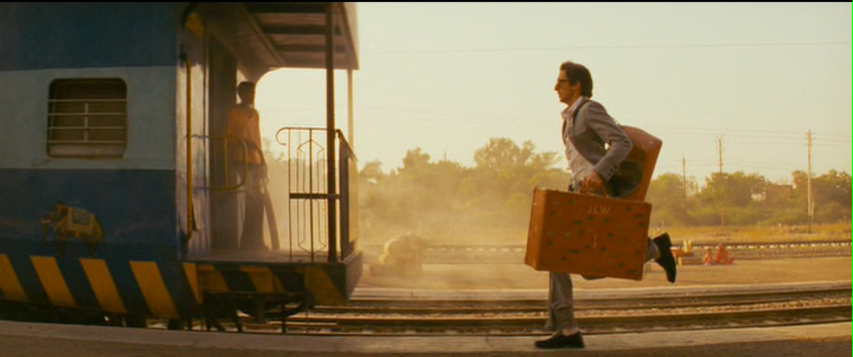 SCREEN DIRECTION EXERCISE
Characters starting from the same place and moving in the same screen direction are racing or in pursuit.
Characters starting from different places and moving in the same screen direction are bound for the same destination.
Characters starting from the same place and moving in different directions are moving away from each other.
Characters starting from different places and moving in opposite directions are acting independently of each other.
THIS IS DUE BEFORE FRIDAY’S CLASS